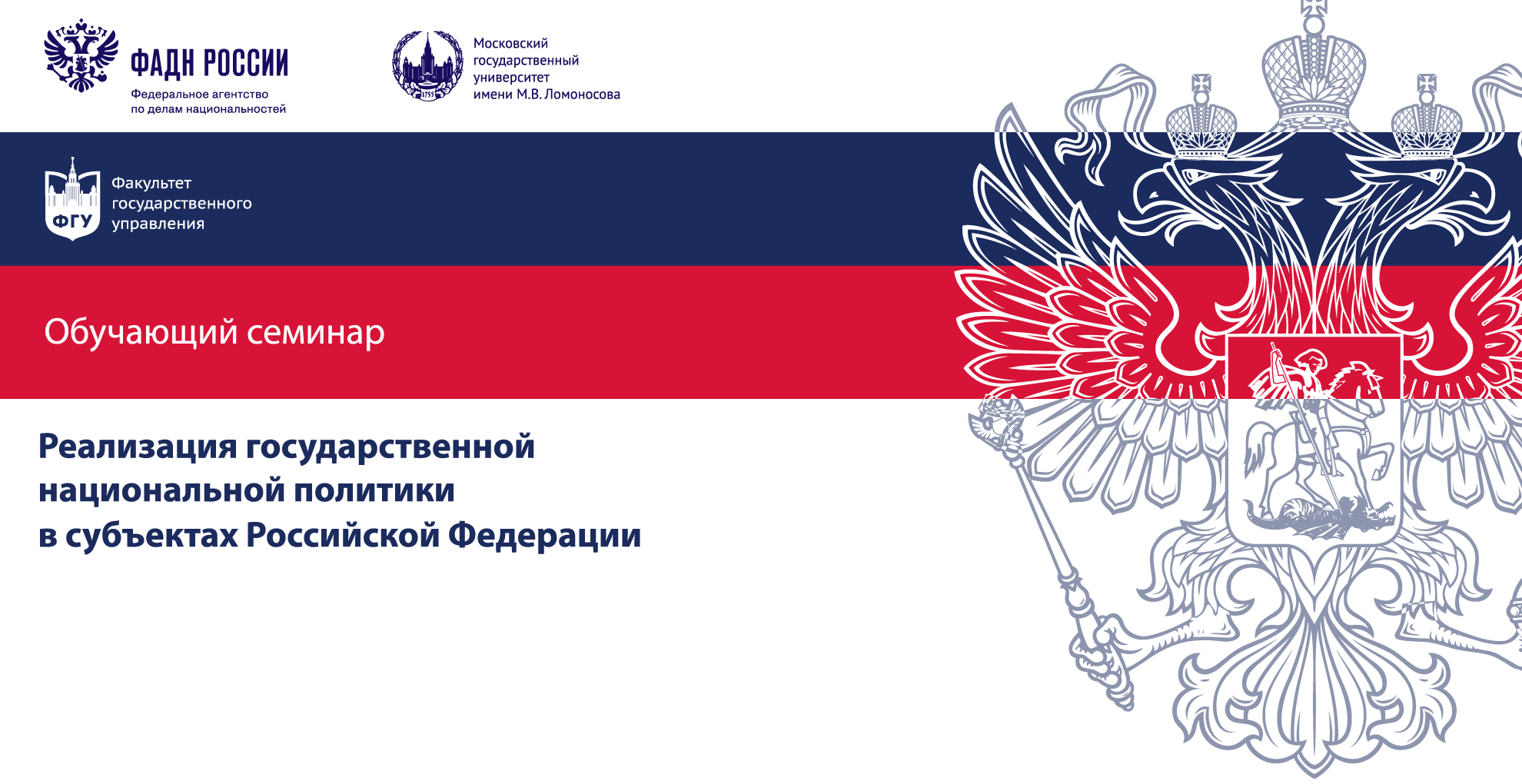 Особенности социальной и культурнойадаптации и интеграции иностранных гражданв Российской Федерации
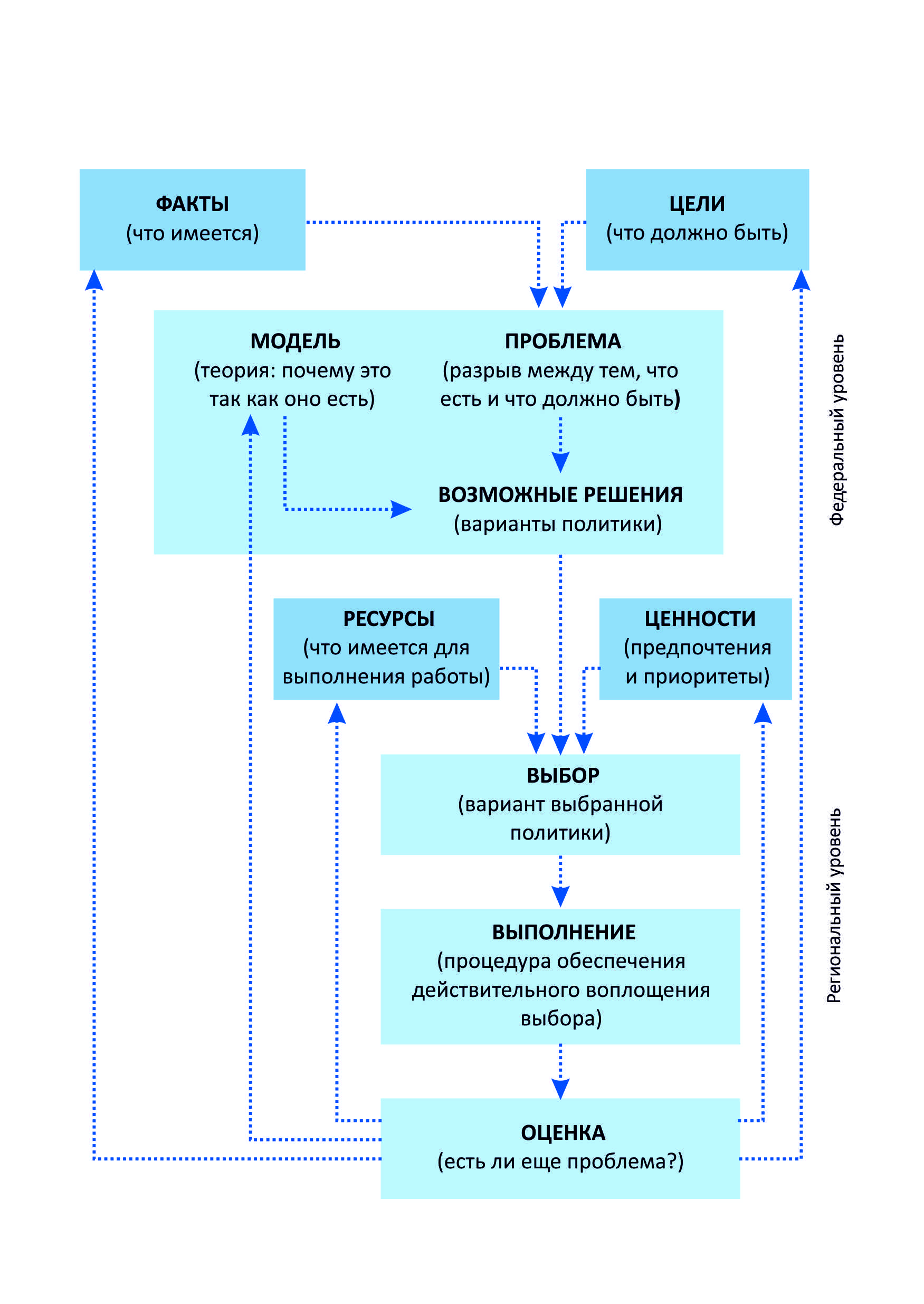 (выберите нужное из нижепреведенного, впишите название ФО) А: Разработка стратегии взаимодействия с внешними мигрантами, имеющими установки на постоянное проживание в России, с использованием модели системной динамики Д. МедоузБ: Разработка стратегии взаимодействия с внешними временными мигрантами, не имеющими установок на постоянное проживание в Россиис использованием модели системной динамикиД. Медоуз- в название федерального округа с использованием модели системной динамики
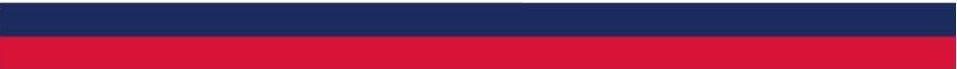 ПРОБЛЕМА
-Этнокультурная адаптация
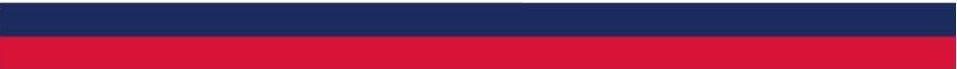 ФАКТЫ
1. Внешние мигранты 400 человек;
2. Низкая трудовая квалификация;
3.Без семей , выходцы из средней Азии;
4. Возраст 25-45 лет;
5.Временное жилье (стройплощадка).
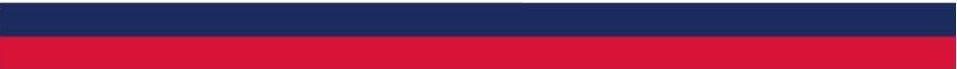 ЦЕЛЬ
-Предотвращение межнациональных и межконфессиональных конфликтов
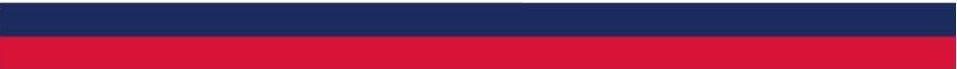 МОДЕЛЬ
Рабочая встреча НКО с мигрантами 
( приглашение лидера мигрантов, работодатель, ОМС, ОМВД, миграционная служба, представители религиозных организаций и др.)
-Определение целей и решение проблем
-Определение правил поведения, разъяснение норм
-Обозначение  мер профилактики
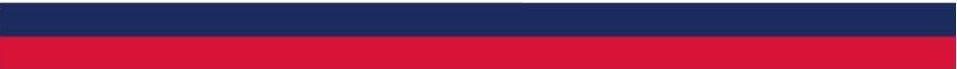 ВОЗМОЖНЫЕ РЕШЕНИЯ(ВАРИАНТЫ ПОЛИТИКИ)
1.Вовлечение в культурно-массовые и религиозные мероприятия ;
2 Соблюдения режима пребывания и режима проведения культурных мероприятий.
Предварительный ВЫБОР
Соблюдения режима пребывания и режима проведения культурных мероприятий
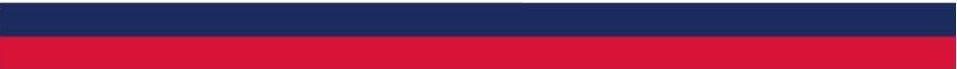 РЕСУРСЫ
Административный ресурс:
-Органы исполнительной власти
-Органы местного самоуправления(Деп.культуры
-Подведомственные учреждения 
(библиотеки, музеи,  дома культуры, центр национальных культур)
-НКО, диаспоры
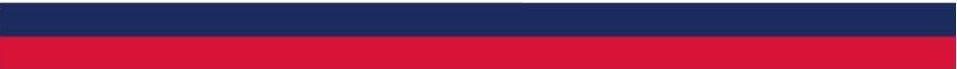 ЦЕННОСТИ
-Сохранение культурно-национального кода; 
-Сохранение самоидентичности;
-Гарантии соблюдения прав и договорных обязательств.
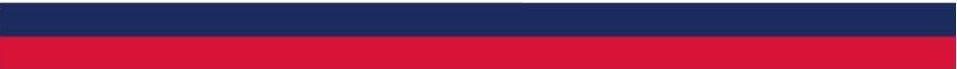 ВЫПОЛНЕНИЕ
Создание рабочей группы (разработка дорожной карты, утверждение графика заседаний, создание онлайн-платформы);
Организация горячей линии;
Информирование , правовое консультирование;
4. Организация культурно-массовых мероприятий ;
5.Привлечение мигрантов к участию в мероприятиях.
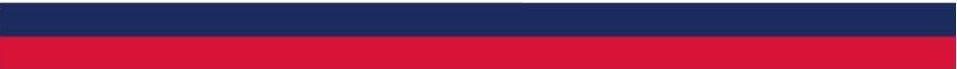 СПАСИБО ЗА ВНИМАНИЕ!
ЕСЛИ ПРОБЛЕМА (ПРОБЛЕМЫ) НЕ РЕШЕНА/НЕ РЕШЕНЫ С ПЕРВОГО ЦИКЛА, ТО ПЕРЕХОДИТЕ НА СЛЕДУЮЩИЙ СЛАЙД «КООРЕКТИРОВКИ». ЕСЛИ РЕШЕНА –  ВЫ ЗАКОНЧИЛИ РАБОТУ СО СХЕМОЙ.
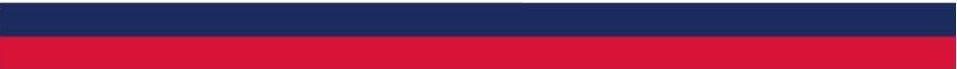